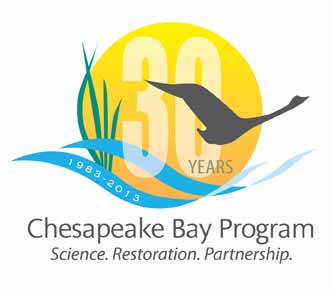 CBP Agreement and EC Membership
Options for  
Principals’ Staff Committee Consideration

April 17, 2013
1
Why we need a new Agreement
Sec. 117 Implementation Grants can only be given to Executive Council Members 
i.e. those that signed on to all or substantially all of the agreement, all others must compete for funding
All funding must address a goal as stated in the CB Agreement

But….Chesapeake 2000 was the last comprehensive agreement  
Commitments are largely outdated (any specific dates associated with the agreement are for 2012 or earlier…..e.g. WQ commitment)

And, the EC requested that the CBP look at ways to coordinate and align the Partnership’s goals with the goals and outcomes of the EO.

So….. any new goals/outcomes that were not a part of Chesapeake 2000 would  have to be included in a new agreement to be funded using Section 117 funds.
2
New Agreement Parameters
Agreement should:

Be simple but substantive 

Include overarching goals and specific time-bound outcomes

Coordinate federal EO goals and outcomes with those of the Partnership

Allow for different levels of participation on various goals/outcomes

Allow for flexibility to periodically revise outcomes and/or goals as determined through adaptive management principles
3
New Agreement Parameters
Agreement should:

Ensure that the membership on the EC adequately represents the fuller partnership without unduly shifting the balance of federal and state representation.

Outline key principles on how the partnership agrees to work together

Ensure transparency and continuing partnership accountability

Call for the development and implementation of a governance document and management strategies.
4
Section 117, CWA
Key Definitions 

Chesapeake Bay Agreement – (a)(2) “the formal, voluntary agreements executed to achieve the goal of restoring and protecting the Chesapeake Bay ecosystem and the living resources of the Chesapeake Bay ecosystem and signed by the Chesapeake Executive Council. “
 
Members of the Chesapeake Executive Council – (a)(5) “the signatories to the Chesapeake Bay Agreement.”

Chesapeake Bay Program – (a)(4) “the program directed by the Chesapeake Executive Council in accordance with the Chesapeake Bay Agreement”
5
Section 117, CWA
Key Requirements 
 
Granting Funds – (e)(1) “If a signatory jurisdiction has approved and committed to implement all or substantially all aspects of the Chesapeake Bay Agreement… the Administrator— (A) shall make a grant to the jurisdiction for the purpose of implementing the management mechanisms established and conditions as the Administrator considers appropriate; and (B) may make a grant to a signatory jurisdiction for the purpose of monitoring the Chesapeake Bay ecosystem.

(e)(2)(A) “ to implement management mechanisms established under the Chesapeake Bay Agreement”
6
Section 117, CWA
Key Requirements 
 
Management Strategies – (g)(1)“The Administrator, in coordination with other members of the Chesapeake Executive Council, shall ensure that management plans are developed and implementation is begun by signatories to the Chesapeake Bay Agreement to achieve and maintain . . .”
7
Discussion Process
Confirm General Sense of the Group

Listen to the Management Board Recommendation

Discuss and Debate Option

Agree on and Provide Direction on
Style of Agreement
EC Members

Timing of EC Meeting
8
Confirm General Sense of the Group
March 7, 2013 PSC meeting and follow-up phone conversations:

General agreement to pursue development of a new Chesapeake Bay Agreement to be signed in 2013

General consensus to move the EC meeting to fall 2013, celebrate 30 year anniversary, and sign a new Agreement
9
Confirm General Sense of the Group
Potential parts of a new agreement discussed:

Declaration of Commitment (a.k.a. Participatory Agreement)

Overarching Goals

Measurable and time-bound outcomes

Call for Governance Document to be developed

Call for Management Strategies for outcomes
10
Confirm General Sense of the Group
Federal Agency Conference Calls:

General sense that EPA would continue to represent the Federal Government  AND  the Federal Leadership Committee on the EC.

USDA
11
Confirm General Sense of the Group
TMDL Governance
 
Decision:  Treatment of TMDL issues in the Partnership
 
 
Proposal: Separate regulatory aspects of TMDL distinguish the nature of TMDLs as a regulatory requirement of section 303(d) of the Clean Water Act, distinct and apart from section 117 of the CWA and have separate EPA/co-regulator discussions with bay jurisdictions as needed.  Ensure that the TMDL aspects of the program are addressed as one of the tools to achieve clean water goals under the Water Quality Goal Implementation Team.
12
Chesapeake Bay Agreement
Decision: Agreement Style

Option 1 – Bifurcated Agreement 
Declaration of Commitment 
CBP Statement of Outcomes
Option 2 – Comprehensive Agreement
13
2013 Chesapeake Bay Agreement - Recommendation
Proposed Agreement Sections

Section 1: Preamble

Section 2: Vision 

Section 3: Mission 

Section 4: Goals & Outcomes

Section 5: Membership 

Section 6: Principles 

Section 7: Effective Date

Section 8: Affirmation and Signatures
14
Section 4 -  Goals and Outcomes
Example Goals and Outcomes
Sustainable Fisheries Goal	Blue Crab Outcome
			Oyster Outcome
			Fisheries Outcome 

Vital Habitats Goal		Wetlands Outcome
			Stream Restoration Outcome
			Fish Passage Outcome
			Submerged Aquatic Vegetation Outcome
			Forests Outcome 
Water Quality Goal 
			2025 WIP Outcome 
			2017 WIP Outcome 
			Toxic Contaminants?
Healthy Watersheds Goal 
			Healthy Waters Outcome
Land Conservation Goal 
			Protected Lands Outcome
Public Access Goal 
			Public Access Site Development Outcome 
Environmental Literacy Goal 
			Education Outcome: TBD
15
Section 4 – Goals and Outcomes
Example Goals and Outcomes 
Sustainable Fisheries Goal:  Restore, enhance, and protect the finfish, shellfish and other living resources, their habitats and ecological relationships to sustain all fisheries and provide for a balanced ecosystem in the watershed and bay.

Blue Crab Outcome: Maintain sustainable blue crab population based on the current 2012 target of 215 million adult females (1+ years old) and continue to refine population targets between 2013 through 2025 based on best available science.
16
Supporting Documents
Governance Document
General Organizational Governance
Federal Leadership Committee Roles and Responsibilities
Differentiating the role of EPA in oversight of the WIP implementation vs. partnership decisions
Management Strategies
Outcome to be achieved/shorter term targets
Agencies/jurisdictions responsible for achieving the outcomes
Tracking/accountability system used to measure progress
17
Management Board Recommendations
Decision:  Signing on to Outcomes (p. 9)

	The overarching goals and original outcomes should be signed by the EC in a single comprehensive Agreement, but any necessary revisions to the outcomes would be delegated to the PSC with an annual update to the EC.
18
Management Board Recommendations
Decisions: EC Membership/Signatories (p. 7)

 Strive for Full Membership –  All would sign the full Agreement
All 6 jurisdictions
The Chesapeake Bay Commission
EPA representing the Federal Government and the Federal Leadership Committee
2.   Jurisdictions and Federal Agencies would identify the specific outcomes they commit to working toward.
19
Modified
CBP Organizational Structure
Federal Leadership Committee
Chesapeake Executive Council

Principals’ Staff Committee
Citizens’ Advisory 
Committee
Independent
Evaluator
Federal Leadership Comm. Designees
Local Government
Advisory Committee
Federal Office Directors
Management Board
Scientific & Technical
Advisory Committee
Action Teams
Communications 
Workgroup
Goal Implementation Teams
Scientific, 
Technical Assessment, 
and Reporting
Partnering,
Leadership
& Management
Sustainable
 Fisheries
Protect & Restore
 Vital Habitats
Protect & 
Restore Water 
Quality
Maintain
Healthy
Watersheds
Foster 
Chesapeake 
Stewardship
Implementation
Workgroups
Implementation
Workgroups
Implementation
Workgroups
Implementation
Workgroups
Implementation
Workgroups
Implementation
Workgroups
Options for PSC Consideration
Decisions: EC Membership/Signatories (p. 7)

 Options for Jurisdictions and Federal Agencies to identify the specific outcomes they commit to working toward:
Agencies and jurisdictions would be identified by outcome in the Agreement itself (currently Section 4)
Agencies and jurisdictions would be identified by outcome during the development of the Management Strategies.
21
Management Board Recommendations
Supporting Document:  Governance Guidelines

Decisions: Governance Guidelines (p. 10)

The Governance Guidelines should be a separate, stand-alone document that is called for in Section 6 (Principles) of the new “Chesapeake Bay Agreement” 

The PSC should sign off on the Governance guidelines document. 

The CBP Governance document would be renewed/updated periodically by the Management Board.
22
Management Board Recommendations
Supporting Document:  Management Strategies

Decisions: Management Strategies (p. 11)

The Partnership should develop management strategies to implement actions to achieve outcomes identified in the Agreement.

The Management Board should sign off on the Management strategies developed through the Goal Implementation Teams
23
Management Board Recommendations
Decision:  PSC Participation and Voting Eligibility (p. 12)
 
  Status quo – EC designees (member/participating partner; level of state secretaries, DDOE Director, CBC E.D., federal agencies).  Multiple members from same delegations at the table, but only one vote allowed per delegation (e.g. EPA votes for all feds who are represented by either FLCD member or Regional Director).  STAC, CAC and LGAC chairs invited, but may not vote.
 
  Members may only have standing at the table on issues according to what they have signed onto (i.e. if only signed on to water quality, they may only vote on water quality issues).
24
Executive Council Meeting
Decisions:
Focus Areas
30th Anniversary of the Chesapeake Bay Program
Signing of the New Agreement

Timing
Should we move the timing of the EC meeting to late September/early October?
25